～ 球磨川豪雨災害復興プロジェクト ～
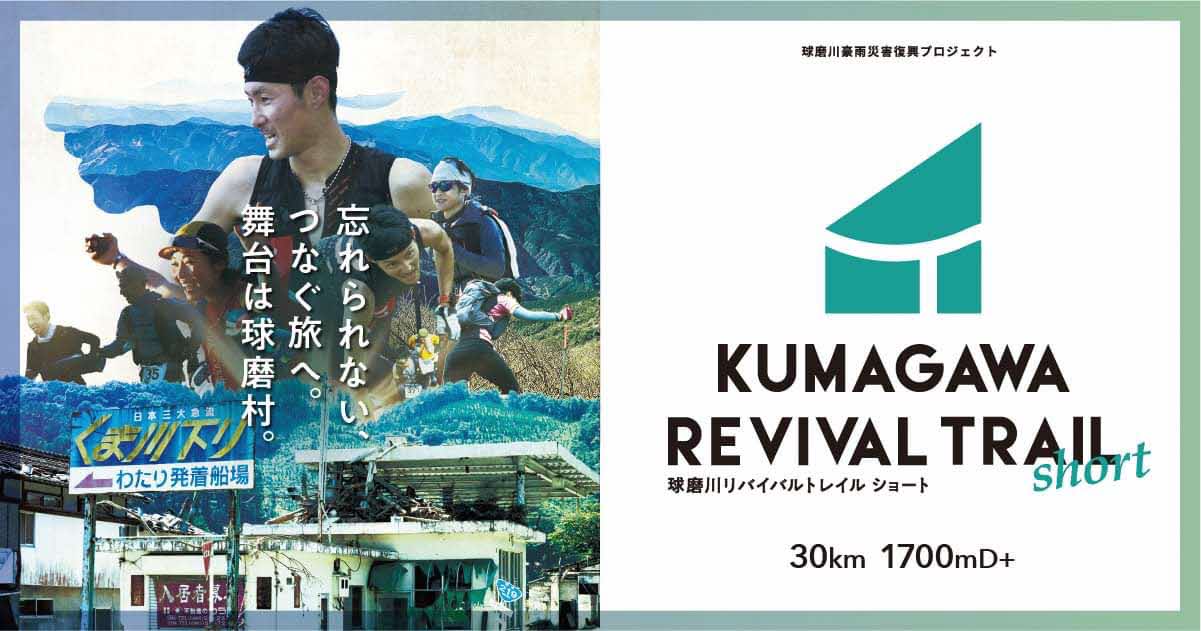 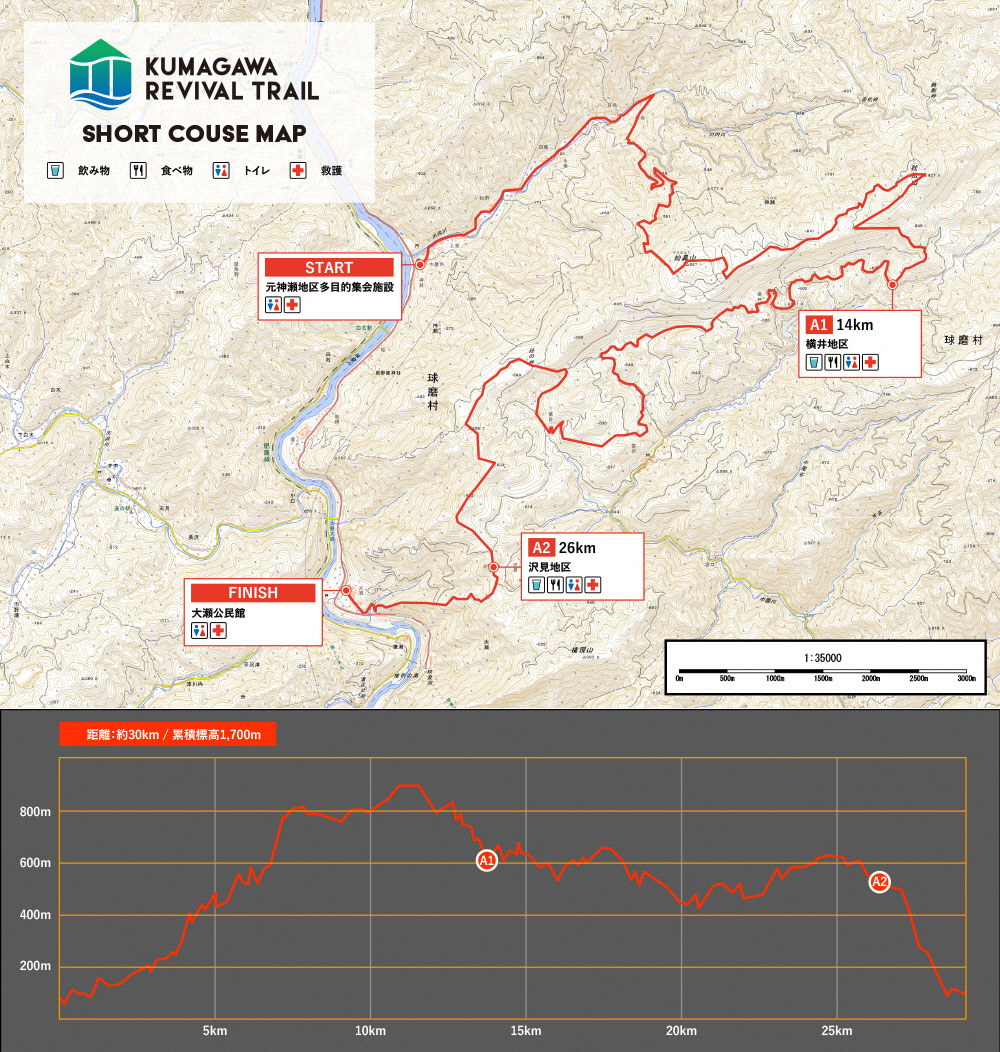 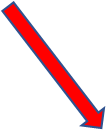 ｉｎ ＫＵＭＡＭＵＲＡ
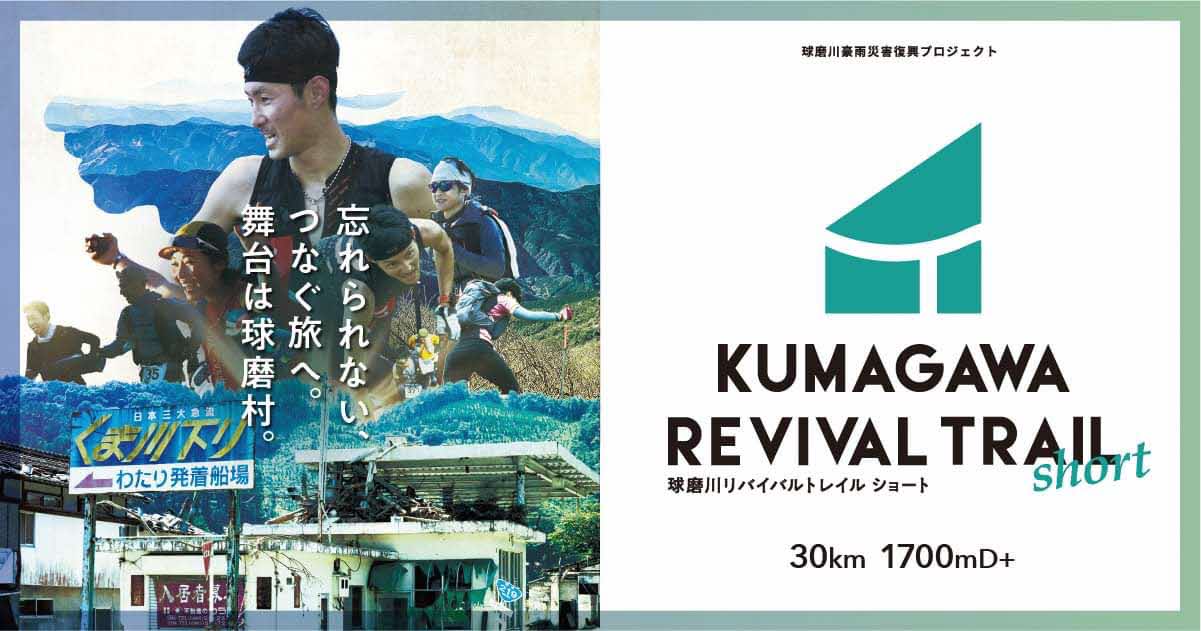 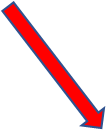 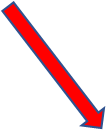 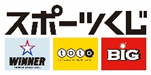 募集定員：●一般エントリー ２５０名　　　　　●ふるさと納税エントリー ５０名　　　　　オンライン受付先着順、ふるさと納税枠※を含む。　　　　　※２９，０００円（参加権を含む）のふるさと納税をして　　　　　　いただける方。
募集期間：令和４年8月24日（水）～ 10月23日（日）まで　　　　 （定員になり次第締切）　　　　　※入金確認後申込受付が完了します。
参加資格：・大会当日に１８歳以上の方　　　　　・全コースを迷うことなく制限時間内に完走する自信がある方　　　　　・他の利用者や自然への配慮が出来る方　　　　　・悪天候の場合でもコースから外れない事が約束できる方　　　　　・自然を愛する事が出来る方
参加費：８，５００円（傷害保険料を含む）　　　　※申込後の参加費の返金はいたしません。
申し込み先URL：https://tracksession.org/krt/
ー球磨川リバイバルトレイル概要ー
ー申込詳細ー
令和２年７月豪雨による被災から約２年が経ちました。
　令和２年７月４日―。 
　前日から降り続いた雨は、翡翠色の球磨川を濁流に変え、誰も経験した　ことがない災害が球磨村を襲いました。
　家屋、道路、橋、そして思い出―。全てを流しました。
　
　復興への道のりは、長く険しいものになりますが、このたび被災地に　希望を！笑顔を！ランでエールを送ろう！というコンセプトのもとに
　「球磨川リバイバルトレイルショート in 球磨村」を企画しました。
ー大会要項ー
第1回 KUMAGAWA REVIVAL TRAIL SHORT in KUMAMURA
  (球磨川リバイバルトレイルショート in 球磨村）
　　主　　催：球磨村　　主　　管：球磨村トレイル実行委員会　　後　　援：熊本県、熊本県教育委員会、球磨村森林組合　　　　　　　　　　	　　　 球磨村商工会、球磨村観光協会、さんがうら運営委員会　　開催趣旨：令和２年豪雨災害復興支援。　　　　　　　全国に球磨川周辺と球磨村の自然の素晴らしさを伝える。　　開 催 日 ：令和４年11月20日（日）午前8:00スタート　　コ ー ス ：約３０ｋｍ　累積標高　約１６００ｍ　　制限時間：７時間００分（関門２か所）
　　 表   彰  ：・男女１～３位　　　　　      ・完走者（制限時間内）には完走証をお渡しします。
申し込み先QRコード
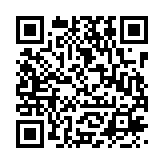 ーボランティア募集ー
大会当日にスタッフとしてご協力頂ける方を募集いたします！



ご協力頂いた方には、大会オリジナルTシャツをプレゼント！　　「活動日時：11月20日(日) 6:00～16:00の間」
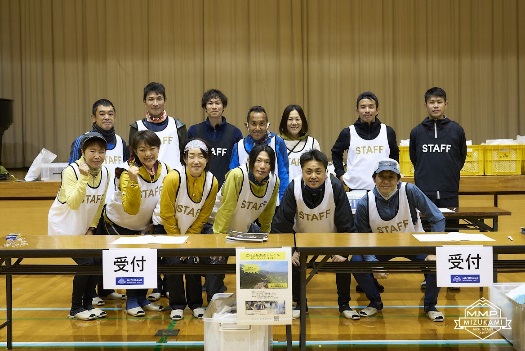 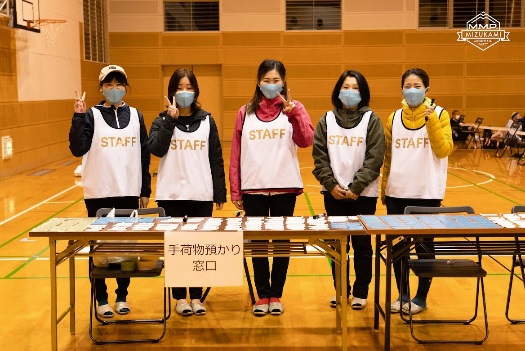 ーお問い合わせー
球磨村トレイル大会実行委員会事務局（球磨村教育委員会社会教育係）　　　　　　　　〒869-6401　熊本県球磨郡球磨村大字渡丙1730番地　　　　　　TEL0966-32-1117　FAX0966-32-0101　　　　　　　　　　　　　　Mail:　shakyou＠vill.kuma.lg.jp